EPISTEMOLOGY AND PROFESSIONAL ETHICS
October 17, 2023

Fabio Ferlazzo
The Vienna Circle 
(1922-1936, Schlick, Carnap, Neurath, von Bertalanffy, etc.)

They founded the logical positivism (verificationism, neopositivism)
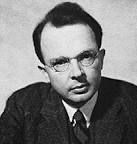 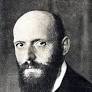 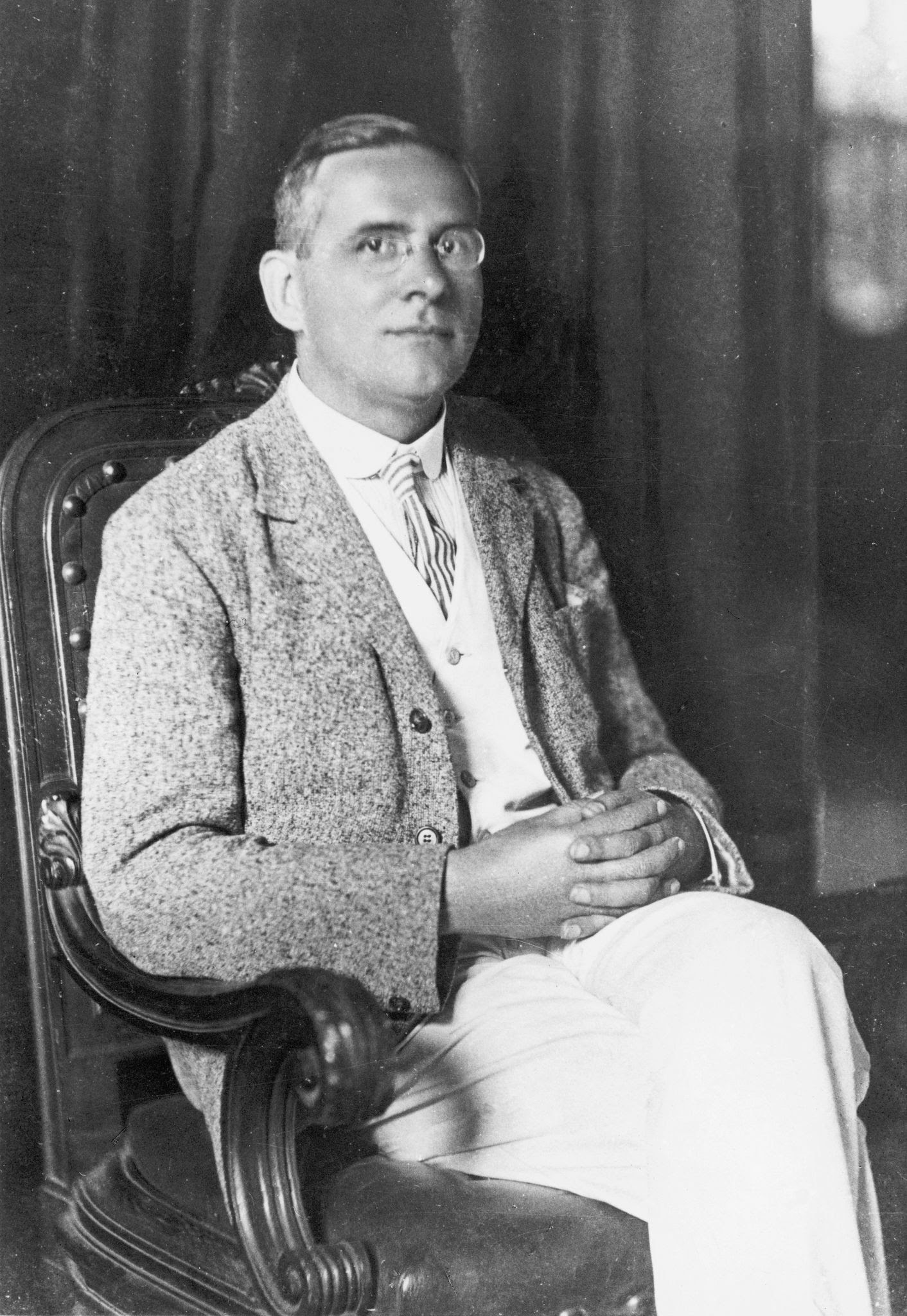 Moritz Schlick
Otto Neurath
Rudolf Carnap
The Vienna Circle 
(1922-1936, Schlick, Carnap, Neurath, von Bertalanffy, etc.)


Interests in science, mathematics, logic, language

Against Hegel, Heidegger, and the dominant ‘800 philosophy
(Their works are incomprehensible and obscure)

Vienna Circle valued clarity, reason, precision
and devalued mysticism, romanticism, nationalism

In essence, they valued science
Logical positivism
1) Analytic statements vs synthetic statements

2) Verifiability theory of meaning
1) Analytic statements vs synthetic statements


Analytic propositions can be true or false because 
of their meaning alone

«All the single men are unmarried»

No need of an empirical evidence that the sentence is true
It only depends on the logical relations between 
the words meanings (internal coherence)

However, it’s not a truth about the world
1) Analytic statements vs synthetic statements


Mathematical knowledge is analytic

Empirical sciences produce synthetic propositions
2) Verifiability theory of meaning


How have words their meaning?

«The light is on»
«La luce è accesa»

How can we attach a meaning to these to equal sentences?

The meaning of a proposition is how it can be verified
If a proposition cannot be verified, it’s meaningless
2) Verifiability theory of meaning



«The light is on»   look at the lamp
meaningful

«The soul is eternal»
meaningless

Only statements that are testable have meaning
Experience is the only source of knowledge and meaning
2) Verifiability theory of meaning

Observation vs theory

The distinction is far from being clearcut

Theories are abstractions from observations
But what’s an observation? Naked eye? Instruments? 

What should be done with things we cannot observe, 
not even with an instrument (e.g. black hole)?

Usually, we observe consequences more than things
Discovery vs Justification

It’s rare that scientists discover something in a scientific manner
They have ideas, dreams, popular knowledge and so on: 
discovery is outside the realm of science

Science begins when the endeavor of verifying a theory starts
Falling of logical positivism

A number of reasons. Among them:
1) We can make a meaningless proposition testable:

«the light is on and the spirit is eternal» 
can be tested by falsifying the first part

(if A is false then A&B must be false)
Falling of logical positivism

A number of reasons. Among them:
2) The verification principle in itself is not analytic, 
nor synthetic

Thus it is meaningless
Falling of logical positivism

A number of reasons. Among them:
3) It relies on inductive reasoning: 
from observations to theories.

And the inductive reasoning is fallacious
DATA

Data do not exist independently of a theory 
(i.e., there are no “objective” data)
INDUCTION
(from observations to theory)

Inductive reasoning is a method of drawing conclusions by going from the specific to the general. 
It’s usually contrasted with deductive reasoning, where you go from general information to specific conclusions.
INDUCTION
(from observations to theory)

My professor is older than 40
All the professor I met are older than 40
thus
All the professors are older than 40
INDUCTION
(from observations to theory)


INDUCTIVIST TURKEY (B. Russell)
INDUCTIVIST TURKEY (B. Russell)

A turkey, in an american nurture, decides to shape its vision of the world scientifically, according to the Logical Positivism.

The turkey found that, on his first morning at the turkey farm, he was fed at 9 a.m. Being a good inductivist turkey he did not jump to conclusions. He waited until he collected a large number of observations that he was fed at 9 a.m. and made these observations under a wide range of circumstances, on Wednesdays, on Thursdays, on cold days, on warm days. Each day he added another observation statement to his list. Finally, he was satisfied that he had collected a number of observation statements to inductively infer that “I am always fed at 9 a.m.”.

However, on the morning of Christmas eve he was not fed but instead was killed.
INDUCTION

Induction by enumeration


How many white swans you need to observe in order to state that the proposition “all the swans are white” is true?
INDUCTION

Induction by elimination







Problem: the hypotheses are infinite
"When you have eliminated all which is impossible, then whatever remains, however improbable, must be the truth." —Sherlock Holmes
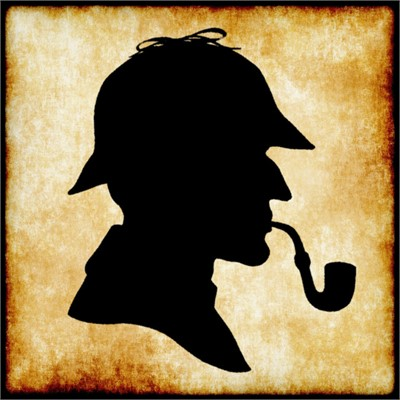 INDUCTION

Fallacy of inductive logic
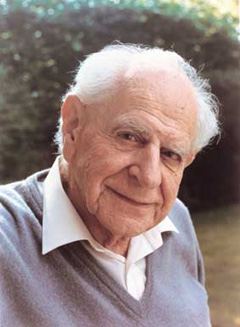 Karl R. Popper
(Vienna, 1902 – London, 1994)
“The scientific status of a theory relies on its falsifiability”
Discovery and justification
Corroboration
INDUCTION

Falsification


You only need one black swan to state for sure that the proposition “all the swans are white” is false!
NULL HYPOTHESIS!
Population
Rome
Florence
height
195 cm
160 cm
Population
Rome
Florence
195 cm
height
160 cm
Sample
Average = 175 cm
Population
Rome
Florence
195 cm
height
160 cm
Sample
Average = 175 cm
Sample
Average = 180 cm
Difference = -5 cm
Population
Rome
Florence
height
195 cm
160 cm
Population
Rome
Florence
195 cm
height
160 cm
Sample
Average = 182 cm
Population
Rome
Florence
195 cm
height
160 cm
Sample
Average = 182 cm
Sample
Average = 170 cm
Difference = 12 cm
Population
Rome
Florence
height
195 cm
160 cm
Population
Rome
Florence
height
195 cm
160 cm
Sample
Average = 169 cm
Population
Rome
Florence
height
195 cm
160 cm
Sample
Average = 169 cm
Sample
Average = 180 cm
Difference = -11 cm
Population
Rome
Florence
height
195 cm
160 cm
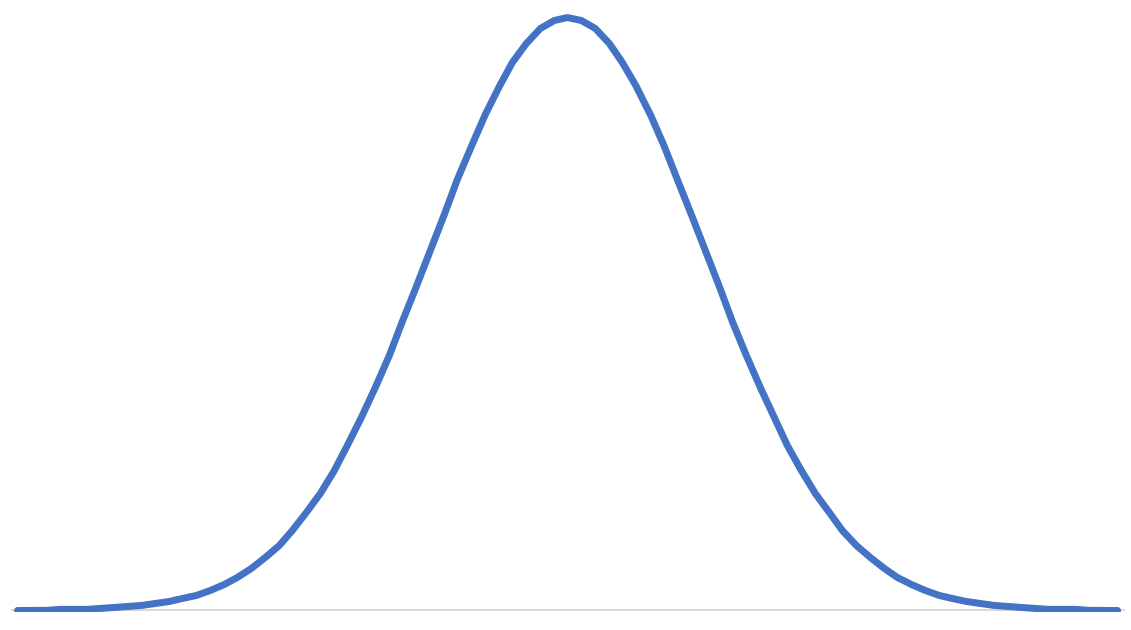 Sampling distribution under the null hypothesis (h0) that
people from Rome and Florence belong to 
the same population (same average height)
The variability is only due to chance.
frequency
-30 cm
0 cm
-20 cm
-10 cm
10 cm
20 cm
30 cm
height difference
Population
Rome
Florence
height
195 cm
160 cm
Population
Rome
Florence
height
195 cm
160 cm
Sample
Population
Rome
Florence
height
195 cm
160 cm
Sample
Average = 165 cm
Sample
Average = 188 cm
Difference = -23 cm
Rome
Florence
height
195 cm
160 cm
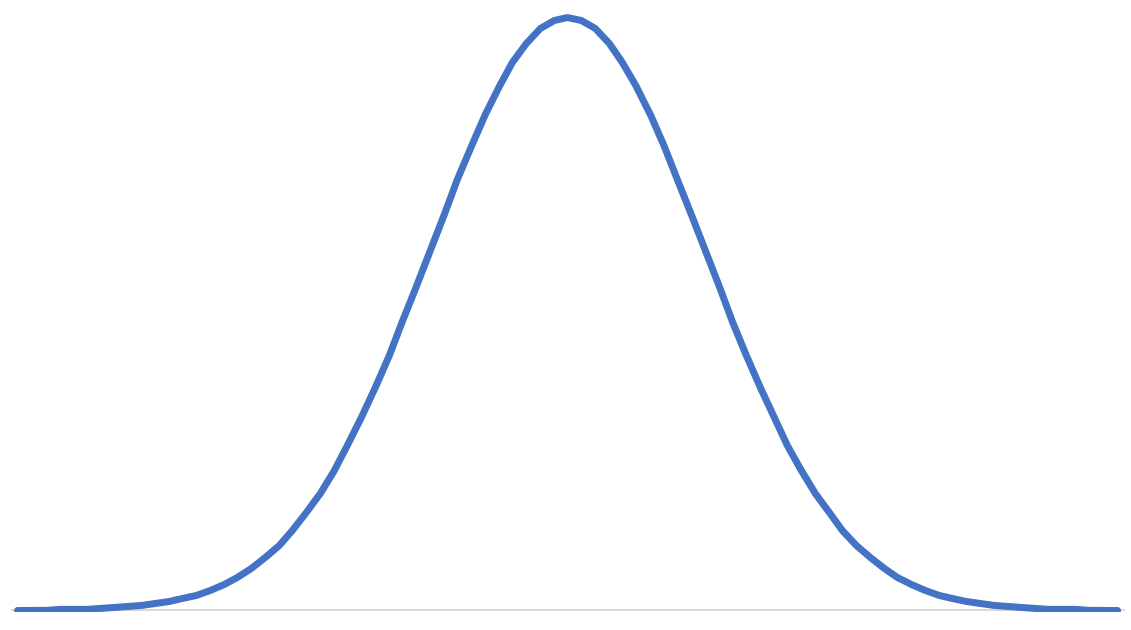 Sampling distribution under the null hypothesis.
frequency
Difference = -23 cm
-30 cm
0 cm
-20 cm
-10 cm
10 cm
20 cm
30 cm
height difference
If the probability of measuring a difference of 23 cm is below (usually) .05 then the null hypothesis is rejected
Many sampling distributions, depending on the statistics being used
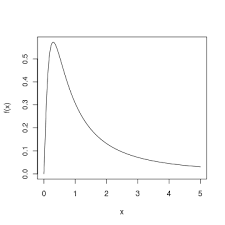 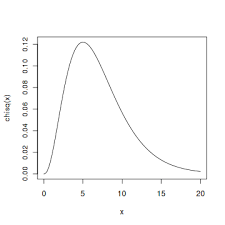 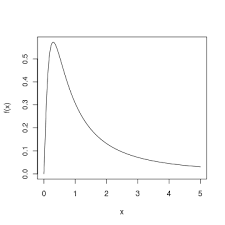 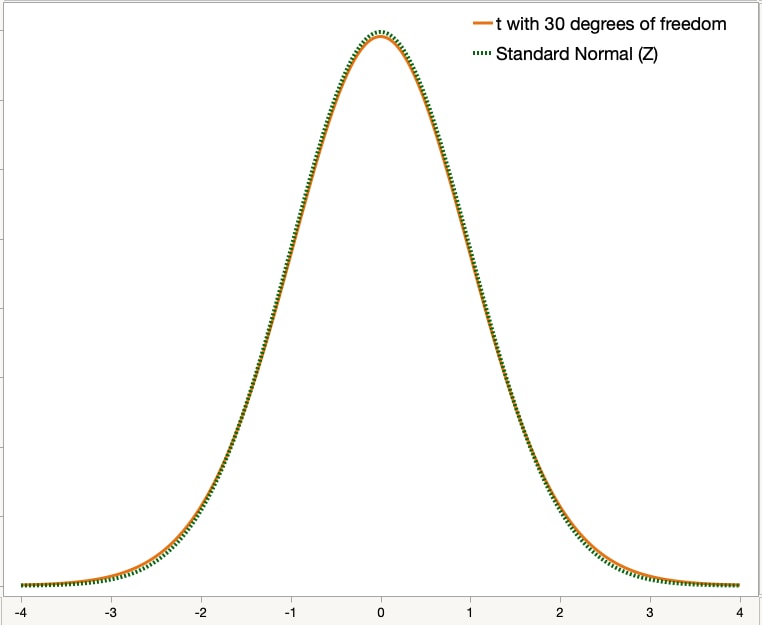 Chi- squared
Student’s t
Fisher’s F
An example: the null-hypothesis (H0)
DEFINITIONS OF H0

The logical contradictory of the hypothesis that one seeks to test. If the null hypothesis can be proved false, its contradictory is thereby proved true (English & English, 1958, p. 350)  


Symbolically, we shall use H0 (standing for null hypothesis) for whatever hypothesis we shall want to test and HA for the alternative hypothesis (Freund, 1962, p. 238). […] the acceptance of H0 is equivalent to the rejection of HA, and vice versa (p. 250).
An example: the null-hypothesis (H0)
However
According to Popper, we cannot «accept» a theory, namely demonstrate a theory true. 

Thus
we can only reject a null-hypothesis, but we cannot accept it or accept the alternative hypothesis
**
Vd
B
C
A
A ¹ B
**
Vd
B
C
A
A ¹ B
B = C
**
Vd
B
C
A
A ¹ B
B = C
A = C
**
Vd
B
C
A
A ¹ B
B = C
A = C
A = B
An example: the null-hypothesis (H0)
DEFINITIONS OF H0

The residual hypothesis that cannot be rejected unless the test statistic used in the hypothesis testing problem lies in the critical region for a given significance level. In particular, especially in psychology, the hypothesis that certain observed data are a merely random occurrence (Borowski & Borwein, 1991, p. 411)